ONE thing I wish I knew
How can we allow for extinction and non-neutral evolution in using phylogenies?**


* ancestral state reconstruction, deriving evolutionary parameters from trees
** answering this might help in constructing phylogenies
Extinction effects...
underlying models
choices...
some allow for extinction
most only permit homogenous processes
some allow for directional evolution

do they do the job properly?
1. a global evolutionary question
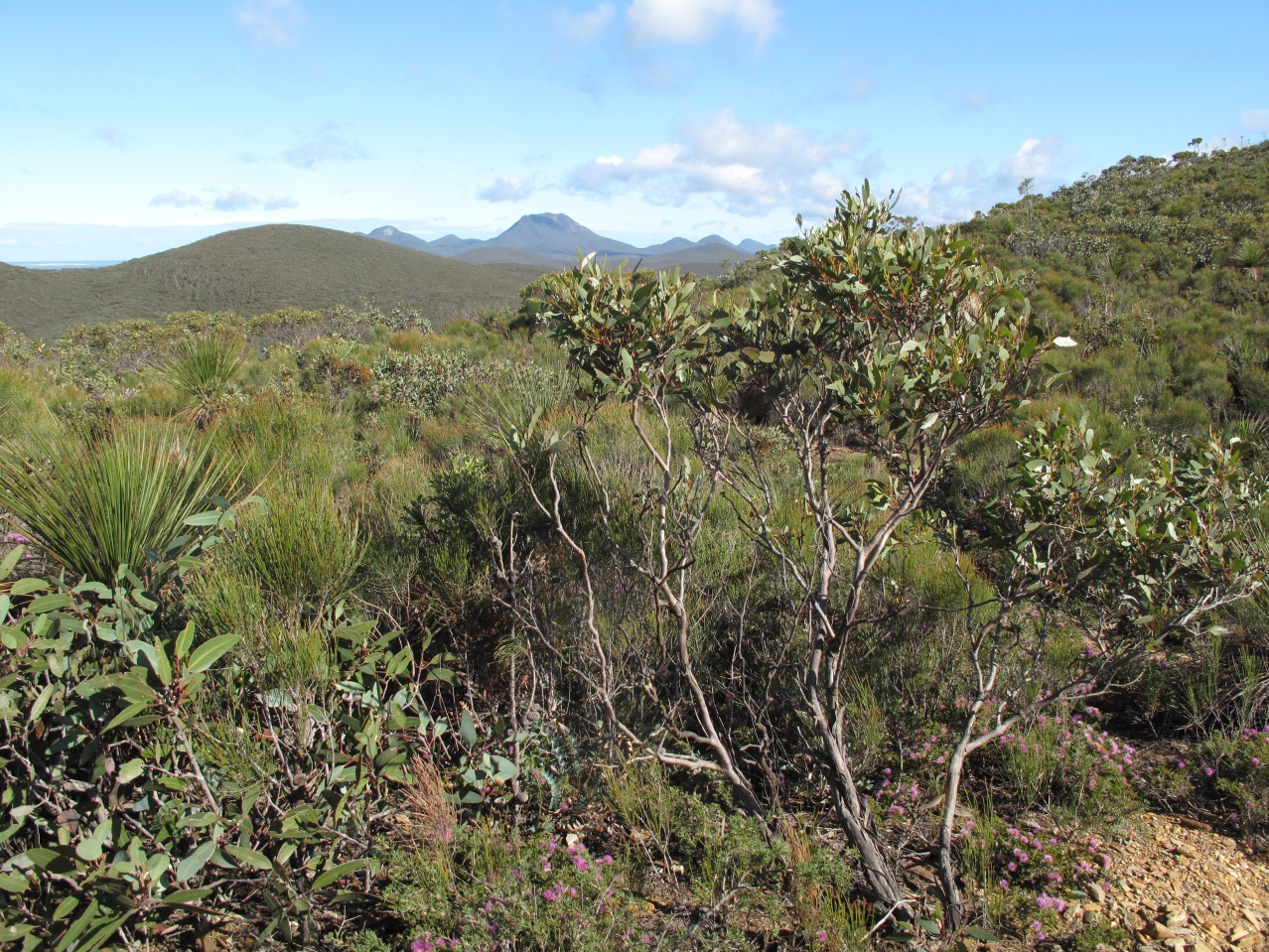 Proteaceae...
Proteaceae 
-  1500 sclerophyll species (open vegetation)
only 250 rainforest species (closed vegetation), but in more clades

Hypothesis: open vegetation species evolve faster in response to climate
testing this
BAMM* rates of evolution for tips (absolute values)
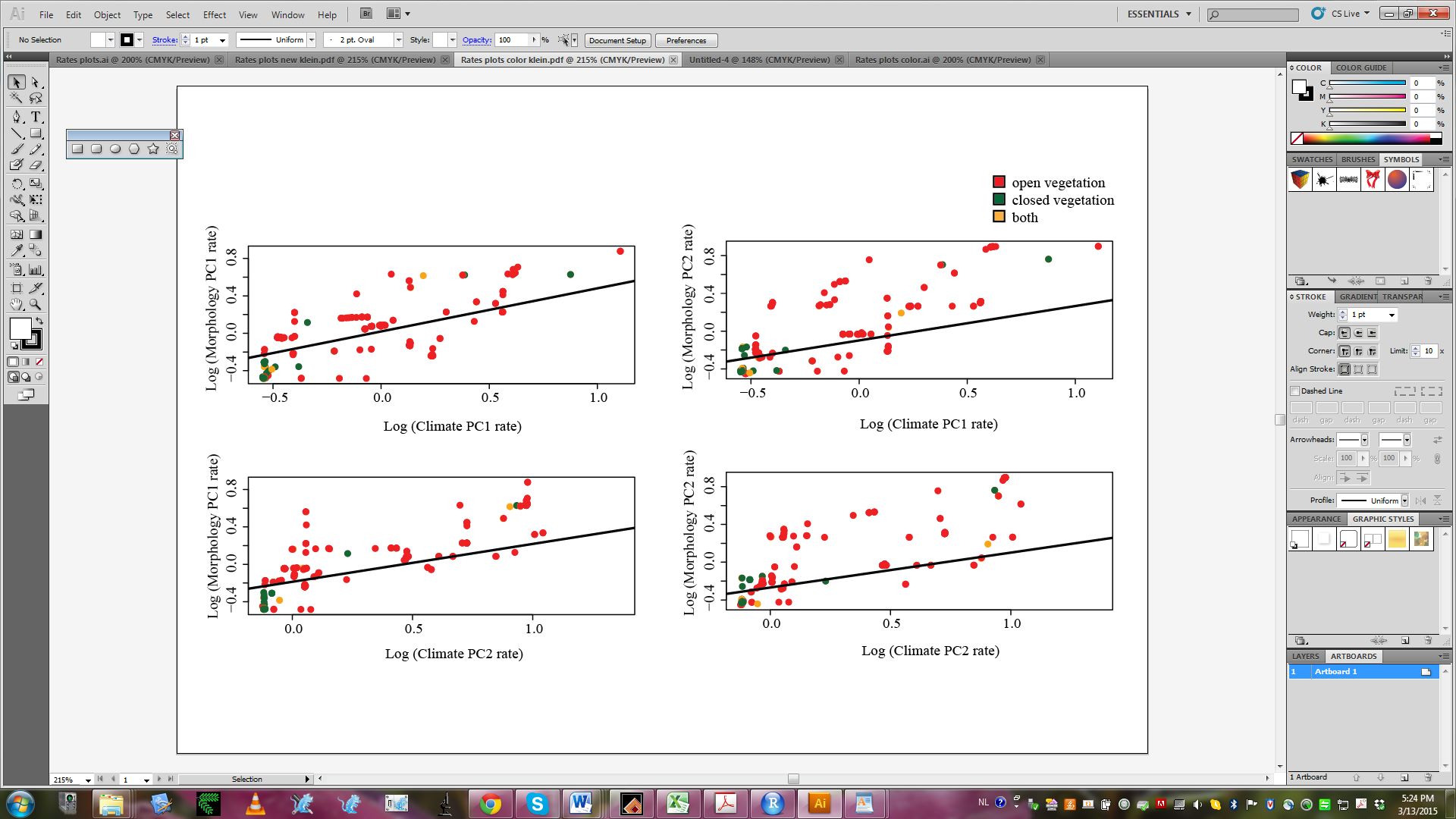 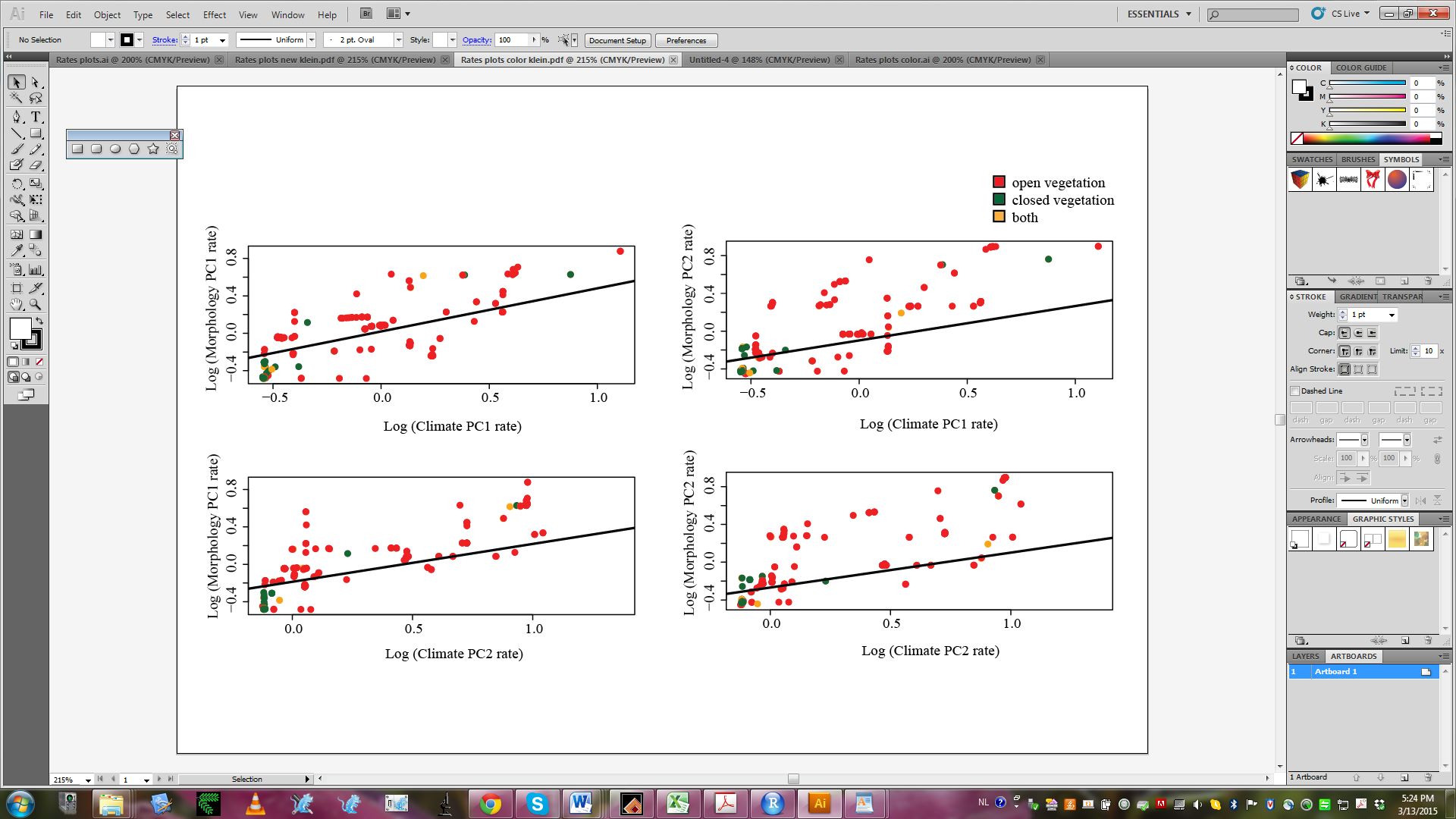 Rate of change
in morphology
Rate of change in climate (“niche”)
* a model that reconstructs evolutionary parameters allowing for variable rates etc...
it’s an artefact of the model
it’s an artefact of the model
But it’s worse
even though the absolute values of rates of changes in morphology and climate are correlated, the directions are random
something wrong with the model
assumption set?
Extinction and direction...
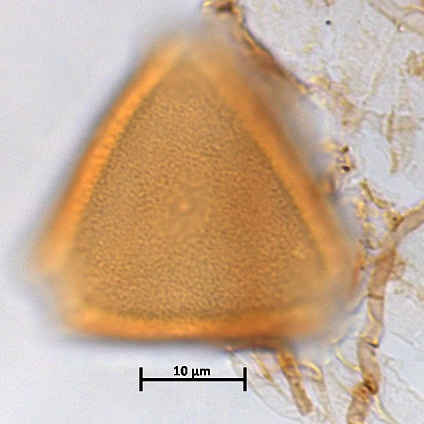 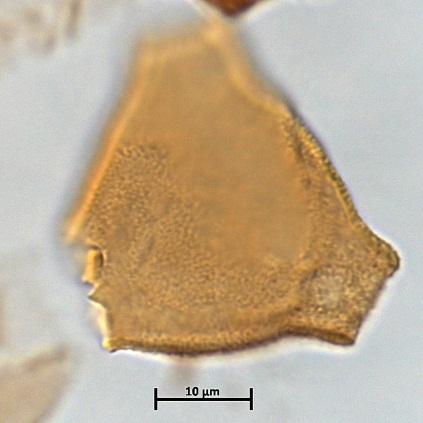 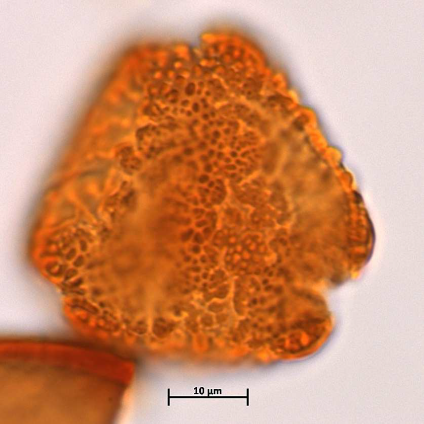 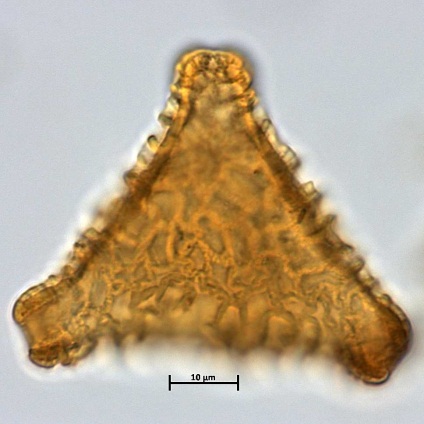 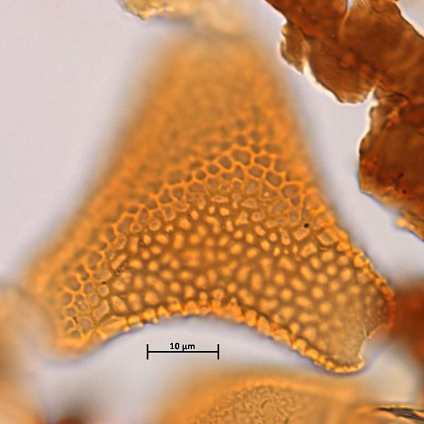 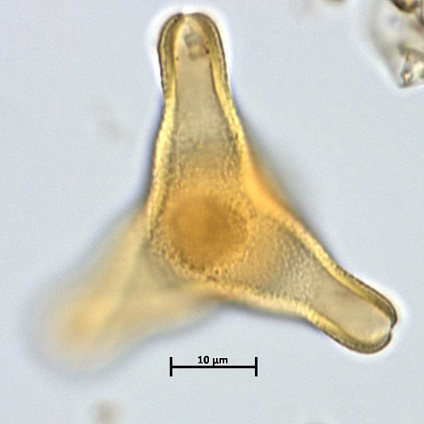 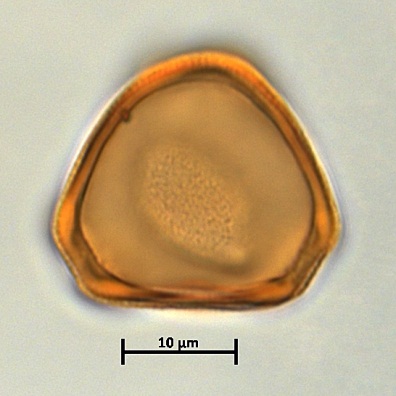 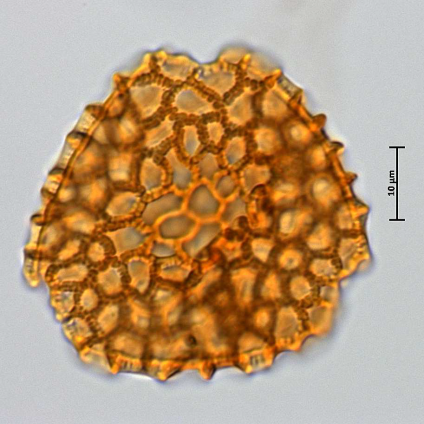 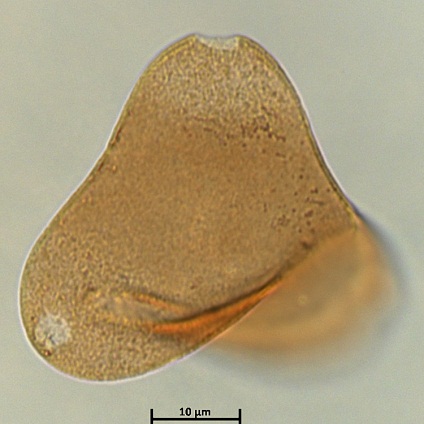 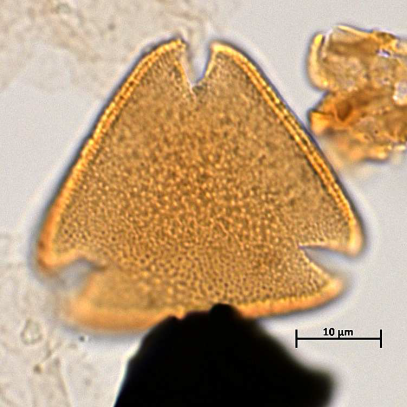 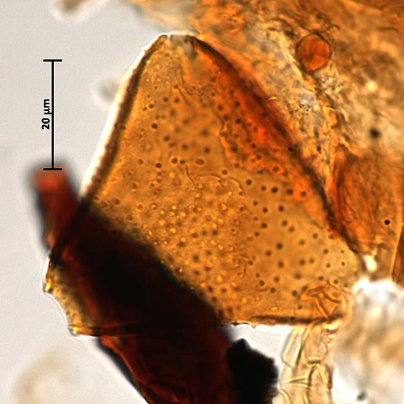 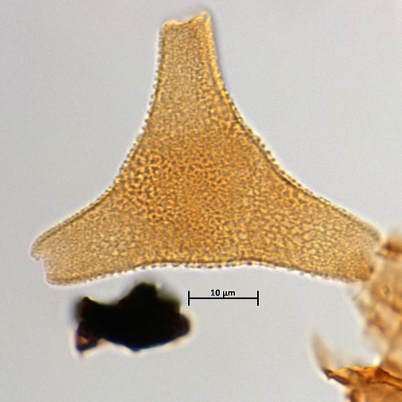 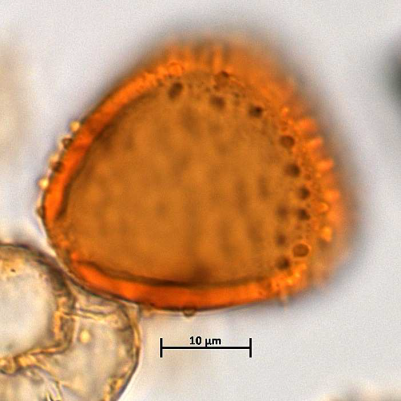 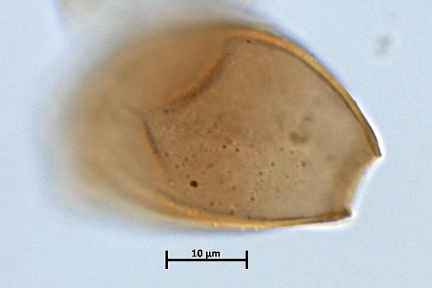 Stomata – size is important
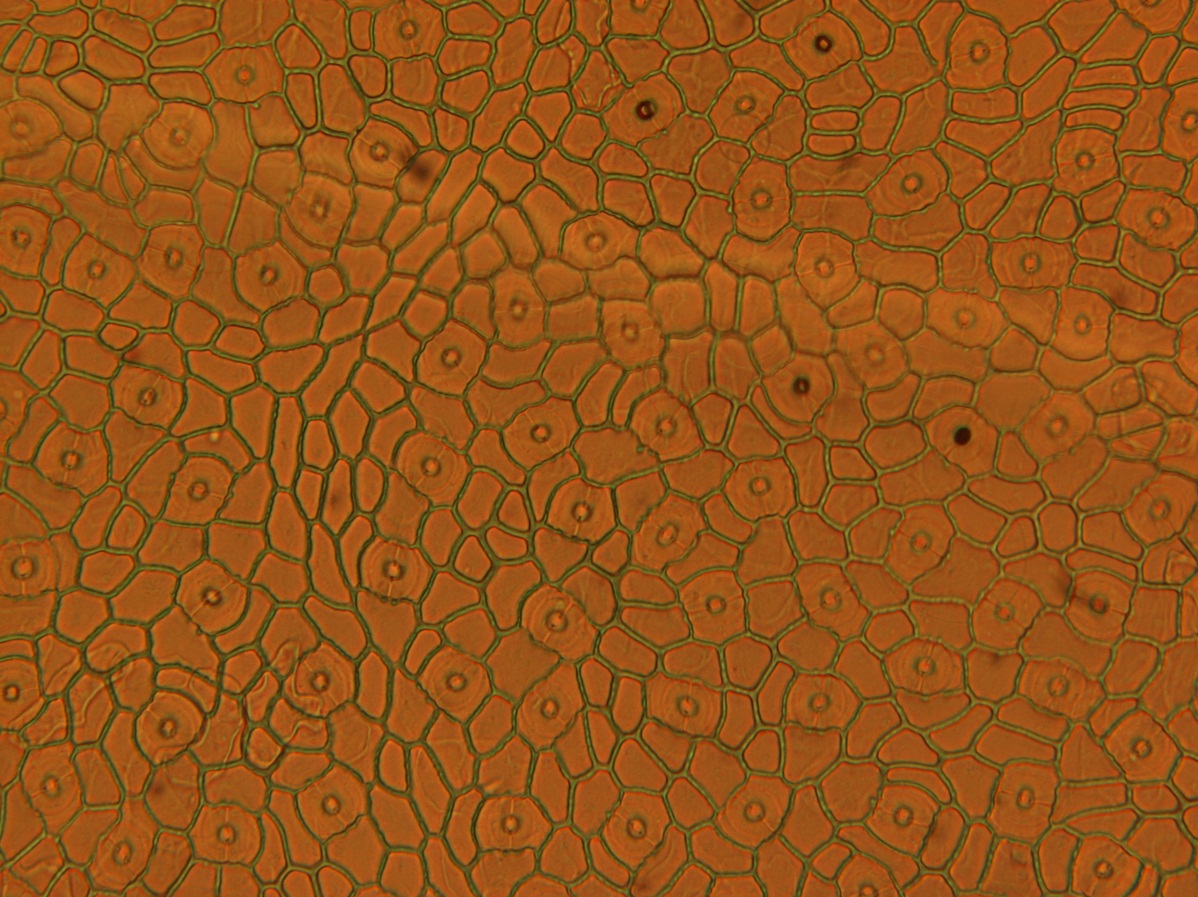 But this is all invisible in the phylogeny
Why?
1 Overparameterisation or poor parameterisation?
Ancestral state reconstruction accuracy (simulation)
Why
2 Regression to the mean and failures to estimate outside the training set?
The ancestral state reconstruction shows no trend in spite of directional selection
A cheap simulation
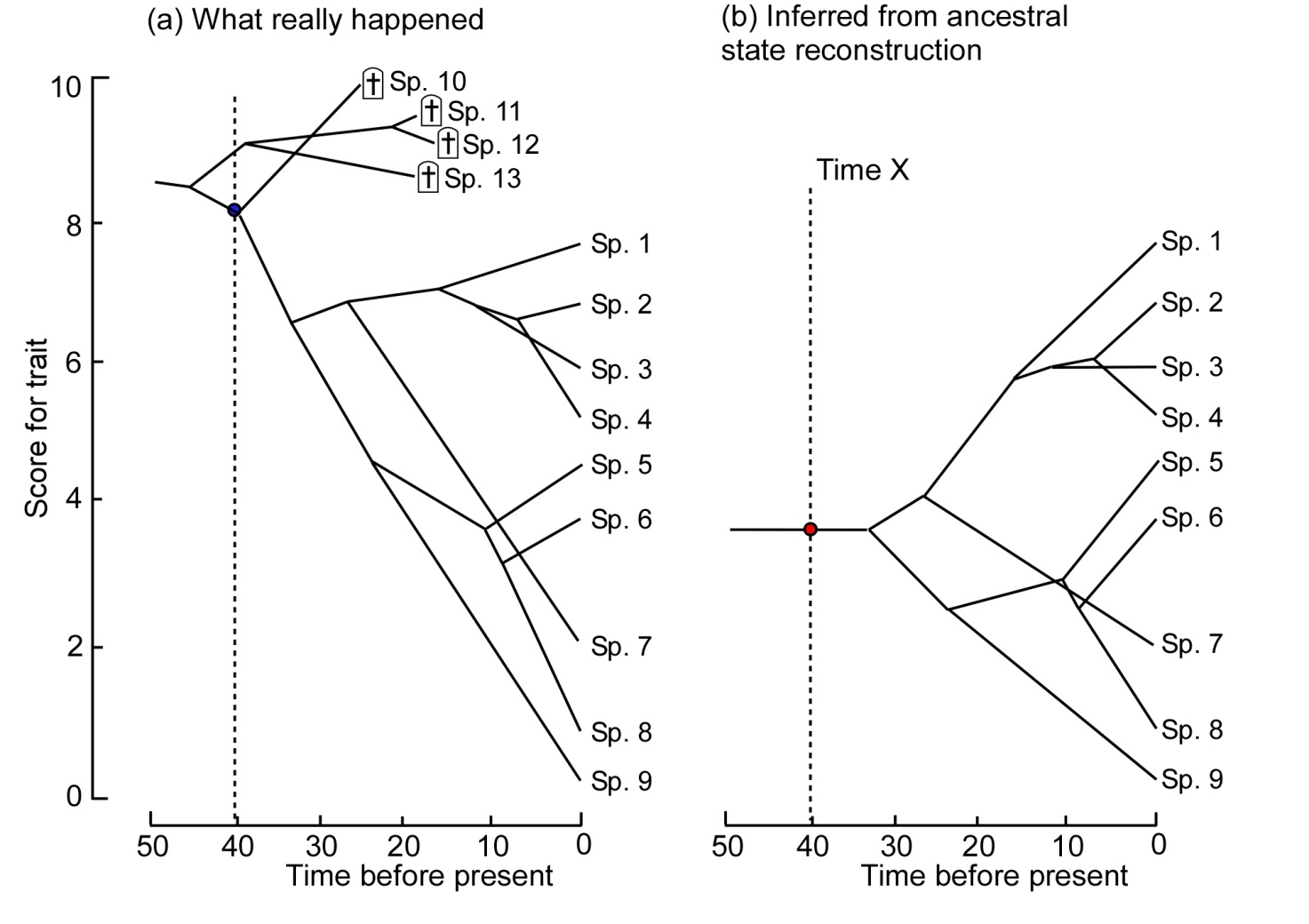 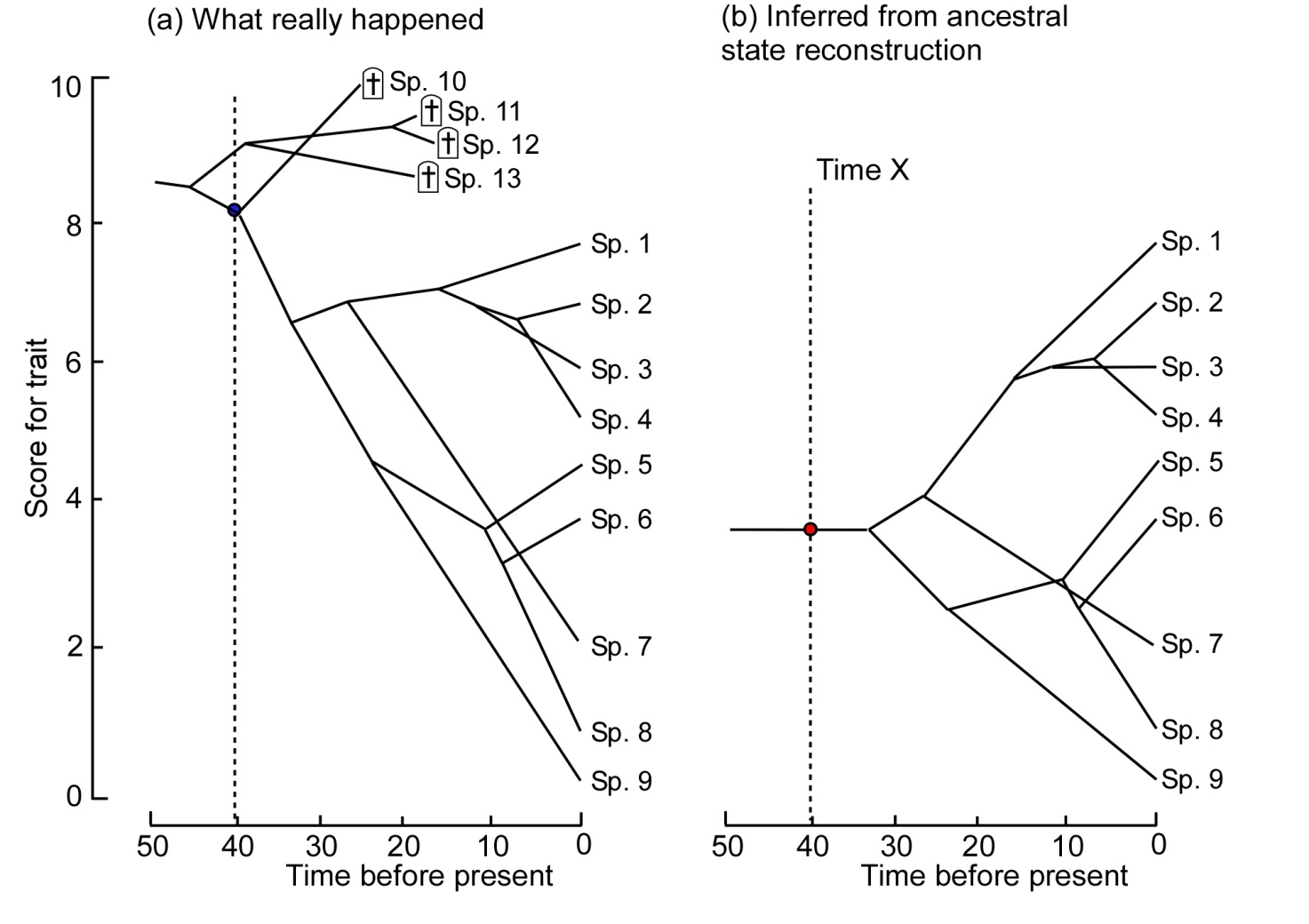 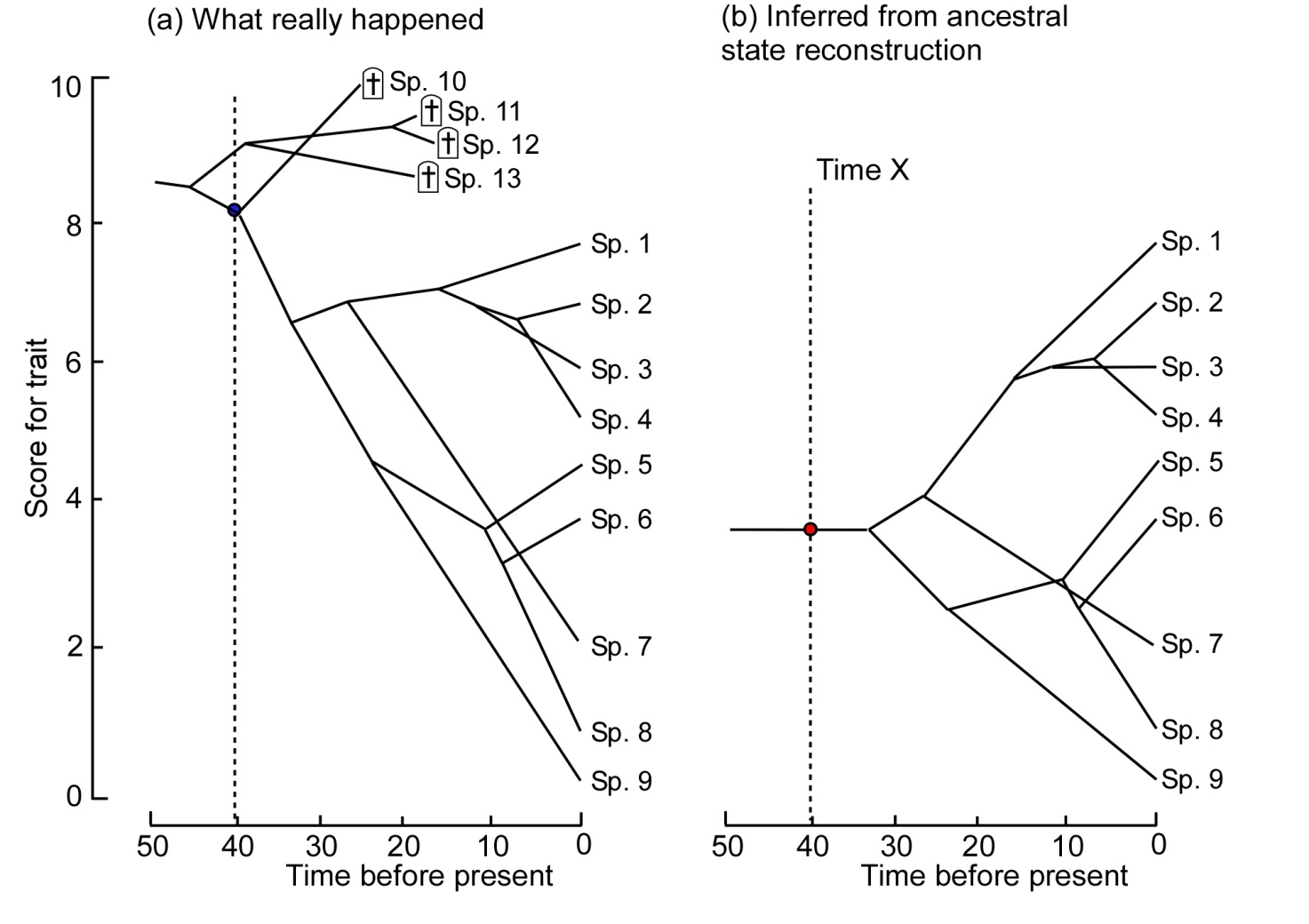 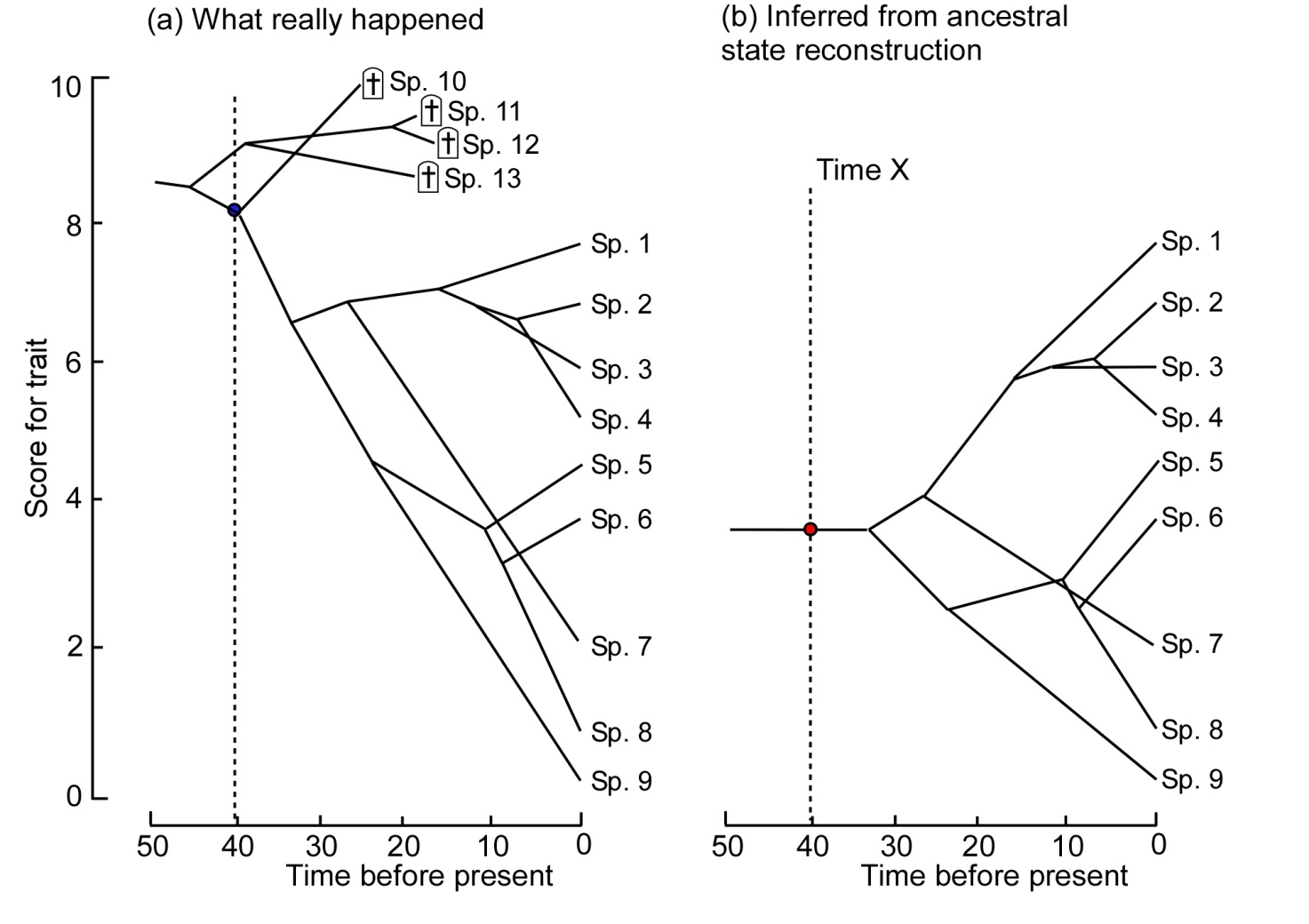 Problems apply to reconstructing phylogenies as well
Incorporate extra information?
Signals of past selection
fossil traits
current geographic and environmental ranges
Signals from functional traits
Comparative study of different gene trees
especially specific functional genes (climate etc, known drivers or indicators of directional evolution etc) versus non-coding genes
culprit
innocent bystanders
Barbara Holland
Saan Ketelaar-Jones
Ray Carpenter
Tim Brodribb
Bob Hill
ARC Discovery Grants
and others
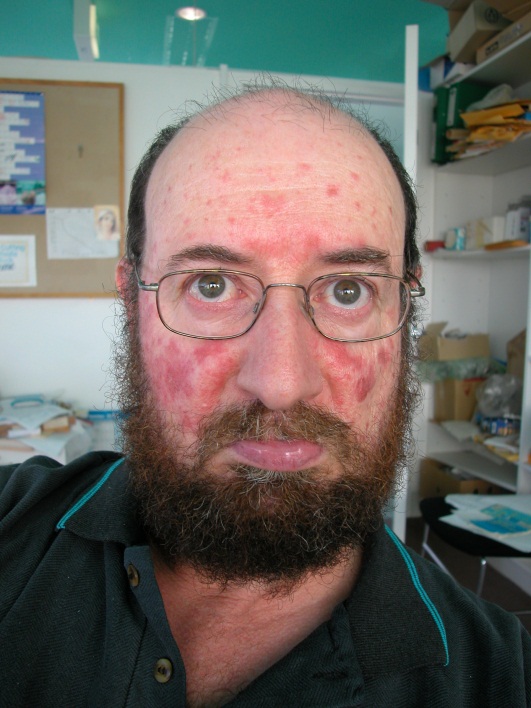